2
History of Drug Safety - I
1848 – 15 year old Hannah Greener died in course of routine anaesthesia  with chloroform (problem: ingrown nail of toe; fibrillation of ventricles?).
1893 - Lancet initiated foundation of a commission and starting collection of  notifications about side effects

1906 - US Federal Food and Drug Act - required, that the pharmaceuticals  should be “pure” and “free of any contamination” (nothing about the  efficacy)

1936 - USA-s 107 lethal cases after sulphanilamides (diethylene glycol was  used to solubilize);

1938 - Food, Drug, and Cosmetic Act, 1938. Firms had to prove to FDA that  any new drug was safe before it could be marketed: the birth of the new  drug application.
Katalyst Healthcares & Life Sciences
12/10.16
3
History of Drug Safety - II
1961 - Dr William McBride (Australia) reported 20% increase in foetal abnormalities and  phocomelia in relation with thalidomide use, later numerous reports from other countries (more  than 4000 cases)

1962 - USA Kefauver-Harris amendment to the law (requirement to prove safety and efficacy  before issuing MA)

1963 - resolution WHA 16.36 reaffirmed the need for early action in regard to adverse drug  reactions

1964 - UK started “yellow cards” system

1965 - European Union issued EC Directive 65/65 - first European pharmaceutical directive. The  directive was a reaction to the Thalidomide tragedy in the early 1960s, and aimed to establish and  maintain a high level of protection for public health in Europe.

1968 - start of WHO Programme for International Drug Monitoring

1990 - ICH - elaboration of intra-regional requirements for safety starts. ICH Safety Guidelines
Katalyst Healthcares & Life Sciences
12/10.16
4
Are Drugs Safer Today?
During 1960-1999 there were 121 safety related  withdrawals Worldwide
Market life less than 2 years 31%
Market life less than 5 years 50%
Fung et al. Drug Information Journal, 2001; 35:293-317

During 1972-1994 in 583 new active substances were  approved
Of these 59 were withdrawn later
Katalyst Healthcares & Life Sciences
12/10.16
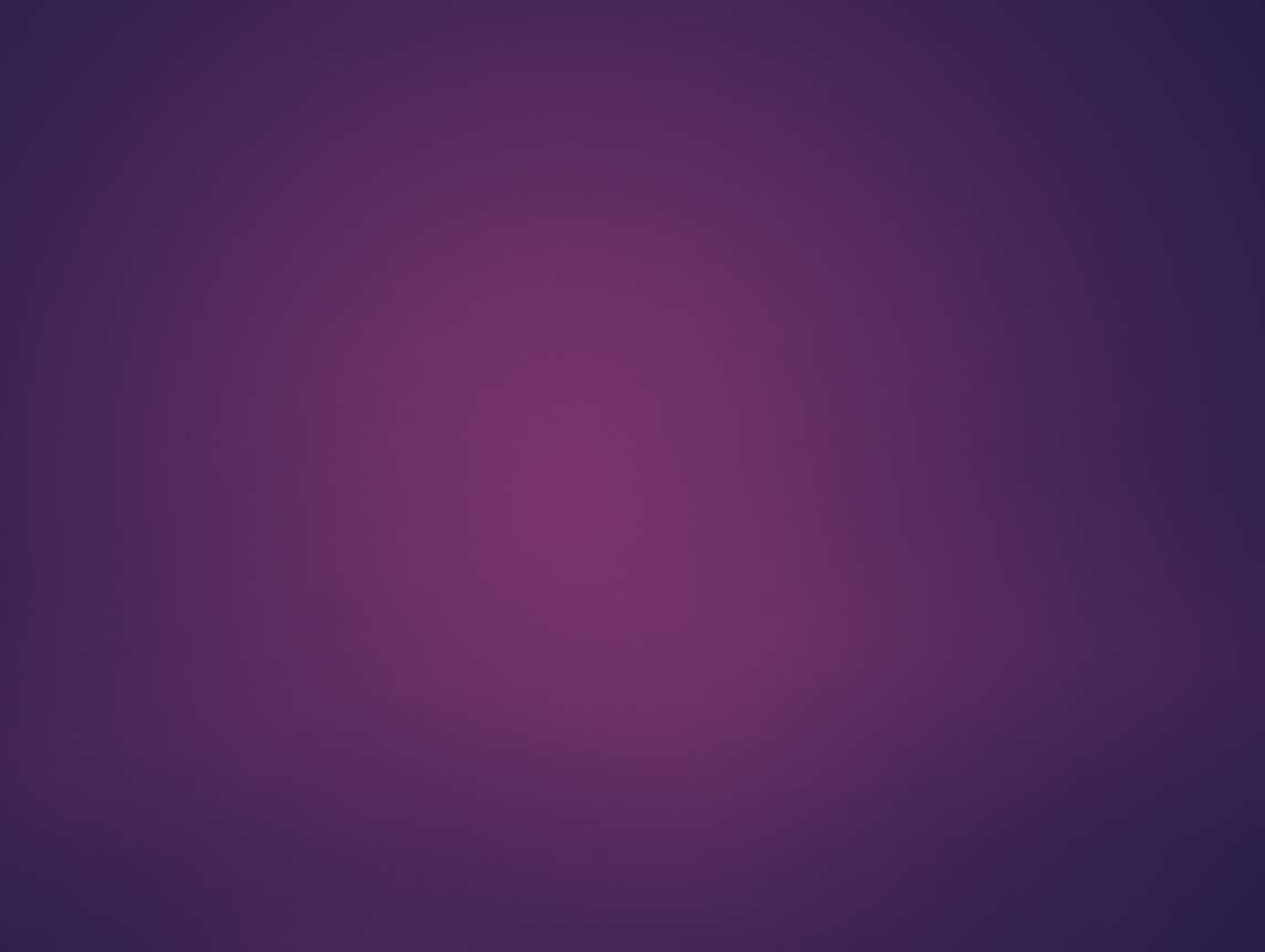 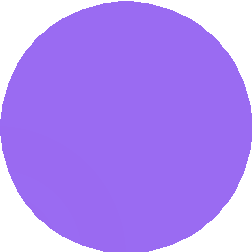 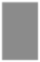 5
Recent Drug Withdrawals
Drugs withdrawn from market due to Safety Issues
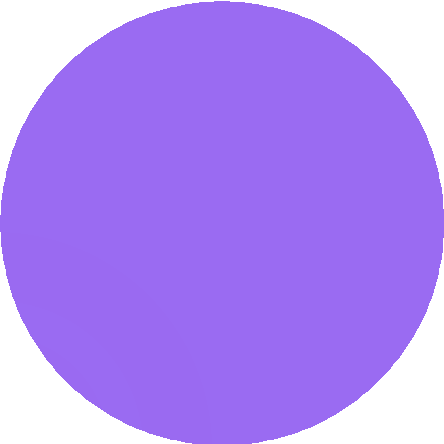 Terfenadine (Seldane)
1998
Withdrawn due to risk of cardiac arrhythmias;
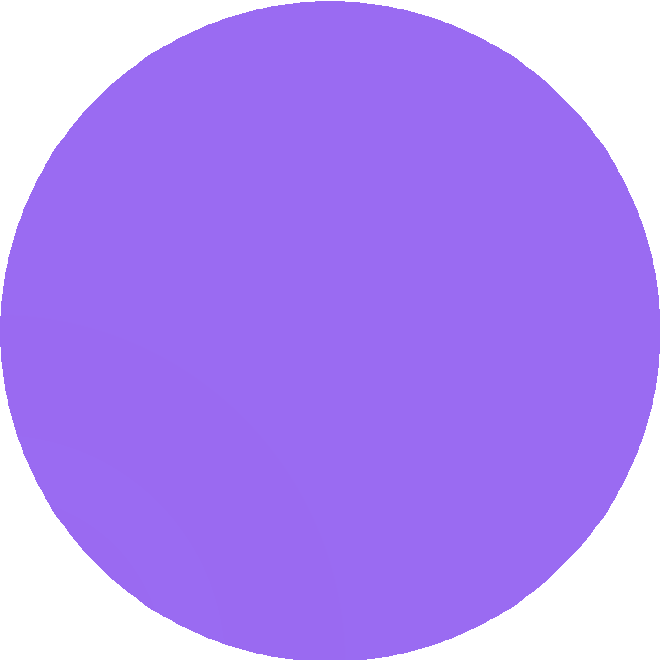 Mibefradil (Posicor)
1998
Withdrawn due to dangerous interactions with other drugs
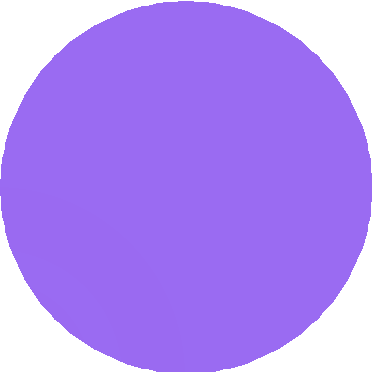 Trovafloxacin (Trovan)
1998-1999
Withdrawn due to risk of liver failure
Withdrawn due to risk of hepatotoxicity; superseded by
Troglitazone (Rezulin)
2000
pioglitazone and rosiglitazone
Withdrawn in many countries due to risk of cardiac  arrhythmias
Cisapride (Propulsid)
2000s
Cerivastatin (Baycol,  Lipobay)
2001
Withdrawn due to risk of rhabdomyolysis
Rofecoxib (Vioxx)
2004
Withdrawn due to risk of myocardial infarction
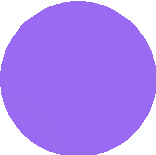 Katalyst Healthcares & Life Sciences
12/10.16
6
Drug Safety
No medicine is absolutely safe and all pose some magnitude  of safety and health risks

Making sure that medicines are safe for their intended use is  an on-going process that starts in the developmental stage  & continues long after medicine is in the market.

The process is closely monitored by manufactures and the  Regulatory Agencies.
Katalyst Healthcares & Life Sciences
12/10.16
7
Pharmacovigilance
Investigational Products
Marketed Products
Development phase
Post-marketing
Vigilance:	Watching carefully in order to avoid	danger
Katalyst Healthcares & Life Sciences
12/10.16
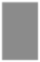 8
Drug Development
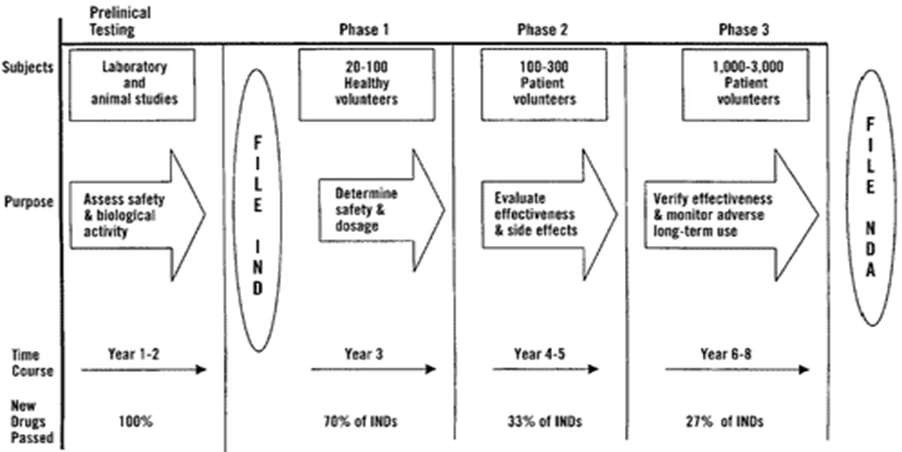 Katalyst Healthcares & Life Sciences
12/10.16
9
What is Pharmacovigilance?
Pharmacovigilance is a science and activities relating to the  detection, assessment, understanding and prevention of adverse  effects or any other possible drug-related problems (e.g.  interactions, misuse, medication errors, abuse, overdose, addiction  potential).
Katalyst Healthcares & Life Sciences
12/10.16
10
Drug Safety – some definitions
Adverse event/adverse experience	(AE)- Any untoward medical  occurrence that may occur during treatment with a pharmaceutical  product but which does not necessarily have a causal relationship  with this treatment
undesirable signs & symptoms
disease or accidents
abnormal lab finding ( leading to dose reduction / discontinuation / intervention )
Side effect - Any unintended effect of a pharmaceutical product  occurring at doses normally used in man, which is related to the  pharmacological proprieties of the drug
Adverse drug reaction (ADR) -	A response to a drug which is noxious  and unintended, and which occurs at doses normally used in man for  the	prophylaxis, diagnosis, or therapy of disease, or for modification of  physiological function – causal role is suspected
Katalyst Healthcares & Life Sciences
12/10.16
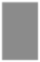 AEAEss vVerseusrAsDuRss ADRs
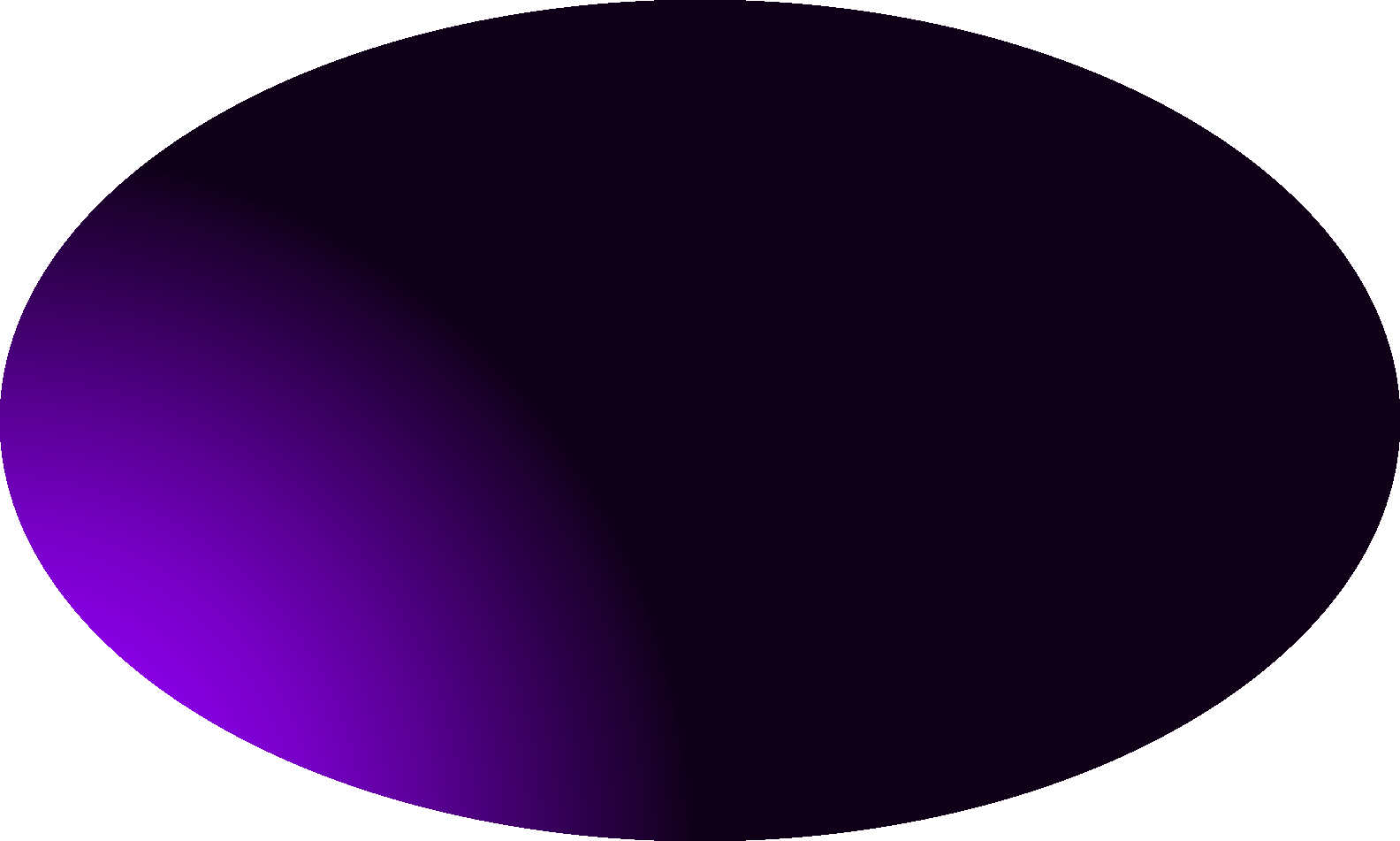 AE

ADR
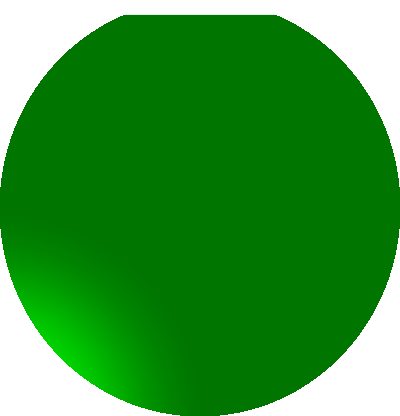 12/10.16
Katalyst Healthcares & Life Sciences
12
Drug Safety – some definitions
SAE (Serious Adverse Event) - an AE or ADR that is associated with
Death
Life threatening
Results in hospitalization /Prolongs existing hospitalization
Persistent or significant disability or incapacity
Congenital anomaly or birth defect
Medically significant

SUSAR (Serious, unexpected, suspected adverse reaction)
Serious
Not included in Product Core Safety Data Sheet
Suspected link to the drug
Katalyst Healthcares & Life Sciences
12/10.16
13
Serious vs Severe
The term "severe" is often used to describe the intensity (severity) of  a specific event (as in mild, moderate, or severe pain); the event  itself, however, may be of relatively minor medical significance (such  as severe headache).

This is not the same as "serious" which is based on patient/event  outcome or action criteria usually associated with events that pose  a threat to a patient's life or functioning.
Katalyst Healthcares & Life Sciences
12/10.16
14
Safety Signal
Safety Signal - information on a possible causal  relationship between an adverse event and a drug, the  relationship being unknown or incompletely  documented previously.

Detected / generated during pharmacovigilance
Usually more than a single report is required to generate a signal,  depending upon the seriousness of the event and the quality of  the information
Katalyst Healthcares & Life Sciences
12/10.16
15
Drug Safety –
Main sources of information
Pre-marketing (During Development)
Pre-clinical (animal / in-vitro) studies
Clinical studies – Phase I – III

Post-marketing
Spontaneous adverse reaction reporting
	national and international
Regulatory authorities
Contractual partners
Published medical literature
Clinical trials - PMS & Phase IV studies, epidemiological studies
Data collected for other purposes
	routine statistics
	special purpose registries
	databases of prescription and outcomes
Katalyst Healthcares & Life Sciences
12/10.16
Limitations of pre-approval clinical	16
trials
Size (maximum 3,000-5,000 subjects)
	Sometimes larger for vaccines

Narrow Population
	Often does not include special groups
(e.g., children, elderly)

Narrow indications not covering actual evolving uses in practice

Short Duration (1-3 years)
	Latent effects not directly measured
Katalyst Healthcares & Life Sciences
12/10.16
No. of patients required to be 95% certain  of detecting 1, 2 or 3 ADRs
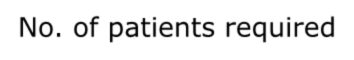 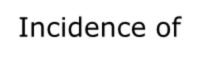 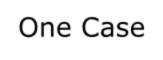 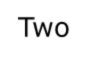 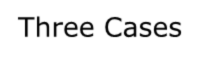 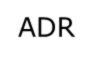 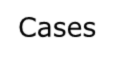 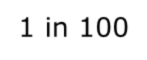 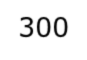 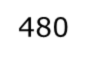 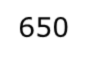 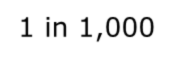 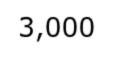 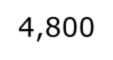 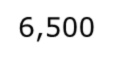 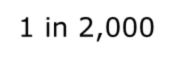 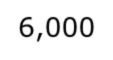 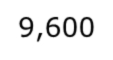 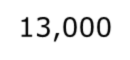 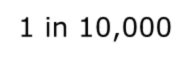 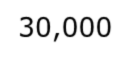 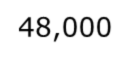 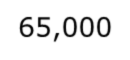 12/10.16
Katalyst Healthcares & Life Sciences
18
Rationale for continued  Pharmacovigilance
Information obtained prior to first marketing is inadequate to  cover all aspects of drug safety:
Tests in animals are insufficiently predictive of human safety,
In clinical trials patients are selected and limited in number,
Conditions of use in trials differ from those in clinical  practice,
Duration of trials is limited
Information about rare but serious adverse reactions,  chronic toxicity, use in special groups (such as children, the  elderly or pregnant women) or drug interactions is often not  available.
Katalyst Healthcares & Life Sciences
12/10.16
19
Why Pharmacovigilance
Impact of ADRs
4-6th leading cause of death (Lazarou et al, JAMA; 1998)
Upto 19 % of in-patients will have an ADR (Davies et al, J Clin
Pharm & Ther; 2006);
up to 70 % ADRs are preventable (Pirmohamed et al, BMJ; 2006.

The cost factor
588 million $ / year in Germany (1997),
> $ 177.4 billion in the US in 2000,
$847m / year in the UK (2006, BMJ)
Katalyst Healthcares & Life Sciences
12/10.16
20
Classification of ADRs
Type A
Type B
Type C
Type D
Katalyst Healthcares & Life Sciences
12/10.16
21
Type A
Augmented reactions - pharmacologically  predictable from the known activity of the drug,  and are usually discovered during early research.

They are common, dose related, but are usually  benign with a low mortality and morbidity.
Katalyst Healthcares & Life Sciences
12/10.16
22
Type B
Bizarre reactions which are unpredictable and  are rare, often at rates of less than 1:1000  patients per annum.
are usually dose-independent
have a high morbidity or mortality.

Eg Agranulocytosis with Clozapine, Anaphylaxis  with Penicillins
Katalyst Healthcares & Life Sciences
12/10.16
23
Type C
Type C or chemical reactions are those reactions  whose biological characteristics can be either  rationalized or even predicted based on the  chemical structure of the parent drug, or of  reactive intermediates and metabolites.
Example: hepatotoxicity caused by high doses of acetaminophen
Katalyst Healthcares & Life Sciences
12/10.16
24
Type D
Delayed effects

E.g. the development of vaginal cancer of the offspring  where the mothers had received the drug  Diethylstilbestrol	during pregnancy between 1938 &
1971
Katalyst Healthcares & Life Sciences
12/10.16
25
Pharmacovigilance Aims
Early detection of unknown safety problems
Detection of increases in frequency
Identification of risk factors
Quantifying risks
Preventing patients from being affected unnecessarily
Rational and Safe use of Medicines  Combined responsibility of Industry & Regulators
Katalyst Healthcares & Life Sciences
12/10.16
Pharmacovigilance
26
MAH*Responsibilities
Timely collection of data, recording and notification  (reporting) –	PV systems & processes, safety database
Appropriate assessments (data completeness,  seriousness, relatedness, expectedness, medical  significance, reporting requirements & timelines)
Expedited and periodic reporting to RA
Signal detection & proactive risk management
* Marketing Authorization Holder
Katalyst Healthcares & Life Sciences
12/10.16
27
Assessing Adverse Reactions
Nature,	organ/system involved,	severity,	duration
Serious / not serious
Causality – relationship to the drug (definite, probable,  possible, unlikely)
Expected / unexpected (as per known safety profile of the
drug)
Medical significance (significant / not significant)
Katalyst Healthcares & Life Sciences
12/10.16
28
Regulatory Reporting of Adverse
Reactions
Why Report?
Ethical requirement
Regulatory requirement
Legal requirement

Who Reports?
Company (post marketing),
Company & investigator joint responsibility (clinical trials)

When to Report?
Expedited – 7 to 15 days
Periodic –  depending on when launched / region
Katalyst Healthcares & Life Sciences
12/10.16
29
Reporting Adverse Reactions
What to report?
Patient details: Pt. identifier, initials, sex, age etc
Suspected drug: generic name, indication, dates of admin., dose, starting & stopping  date and time
Other treatments
Details of suspected ADR – nature, severity, duration, relationship to drug, action
taken
Outcome
Details about the reporter/ investigator


Formats for reporting
Expedited reports – ICSR, MedWatch 3500A, CIOMS I & II
Periodic reports – annual safety reports, PSUR, NDA PADER
Katalyst Healthcares & Life Sciences
12/10.16
30
Minimum Data for a Reportable ADR
Identifiable patient
AE/ADR
Suspected Medicinal Product
Reporter (HCP)
Katalyst Healthcares & Life Sciences
12/10.16
31
PV Regulations
Main Players – EMEA (EU), US FDA, MHRA (UK),
TGA (Australia), Japan

Slightly different regulations, based on ICH  guidelines
Katalyst Healthcares & Life Sciences
12/10.16
32
EU Requirements
Applicable Regulations / Guidelines:
Pre-authorization - Clinical Trials Directive 2001/20/EC
Post-marketing - Volume 9A Eudralax
ICH guidelines - E2A (pre-approval safety data management); E2D (post-approval safety
data); ICH E2B (electronic reporting); ICH E2C (PSURs)
Expedited Reporting to RA
Timelines - 7 days for Fatal or Life threatening events; 15 days for other SUSARs
Mandatory e-reporting of Individual Case Safety Reports (ICSR) in pre & post-authorization phase
Regulatory-compliant ADR database
QPPV
Main contact for the RA on pharmacovigilance issues
Residing in the EU region with access to medically qualified safety expert
PSURs
Pre- authorization : EU Annual Safety Reports (ASR)
6 monthly for 1st two years after authorization ; Yearly for next 2 years ; 3 yearly thereafter
Signal generation & ongoing communication with RA
Risk Management Plan
Katalyst Healthcares & Life Sciences
12/10.16
33
US Requirements
Applicable Regulations / Guidelines
21 CFR parts 310, 312, 314, 320, 600, 601, 606
FDA Guidance for Industry on Good Pharmacovigilance Practices and Pharmacoepidemiologic  Assessment – March 2005
ICH guidelines - E2A (pre-approval safety data management); E2D (post-approval safety
data); ICH E2B (electronic reporting); ICH E2C (PSURs)

Timelines – 7 days for Fatal or Life threatening events; 15 days for other SUSARs
Electronic reporting possible but not mandatory
21 CFR Part 11 compliant safety database
Expedited Reporting to RA
Safety Reports - NDA PADERs (post approval), ASRs (pre-approval)
Quarterly for first 3 years after approval, yearly thereafter in NDA PR format
PSURs in ICH format accepted on agreement with FDA
Annual Safety Reports (pre-approval) - yearly
Signal generation, ongoing communication with RA
	RiskMAPs – Risk Minimization Action Plans (REMS)
Katalyst Healthcares & Life Sciences
12/10.16
34
Clinical Trial Safety Monitoring
Adverse Event experienced by Patient
Medical eva
AE noted

Data Capture & Entry (Receive SAE & assign Unique ID No / Data entry in ADR  Database) (Company / CRO)
Medical Evaluation & Reporting Assessment
Preparing rep
Reporting to Reg Authority within prescribed timelines, if reportable (Com / CRO)  Reporting to IRB & DSMB	Reporting to other investigators
Data Mining, Safety Signal & Report Writing - Annual Safety Reports (Com / CRO)
Katalyst Healthcares & Life Sciences
12/10.16
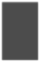 35
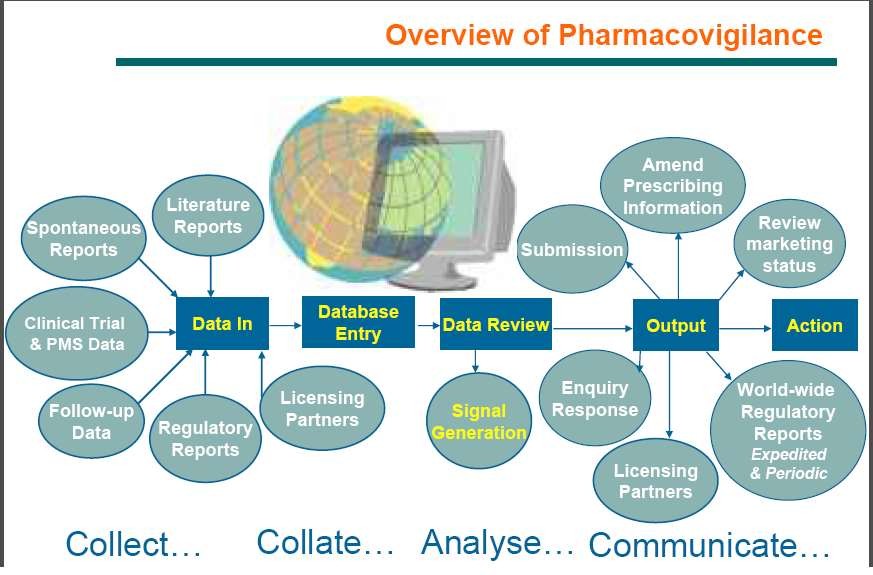 Katalyst Healthcares & Life Sciences
12/10.16
36
Drug Safety Post Marketing
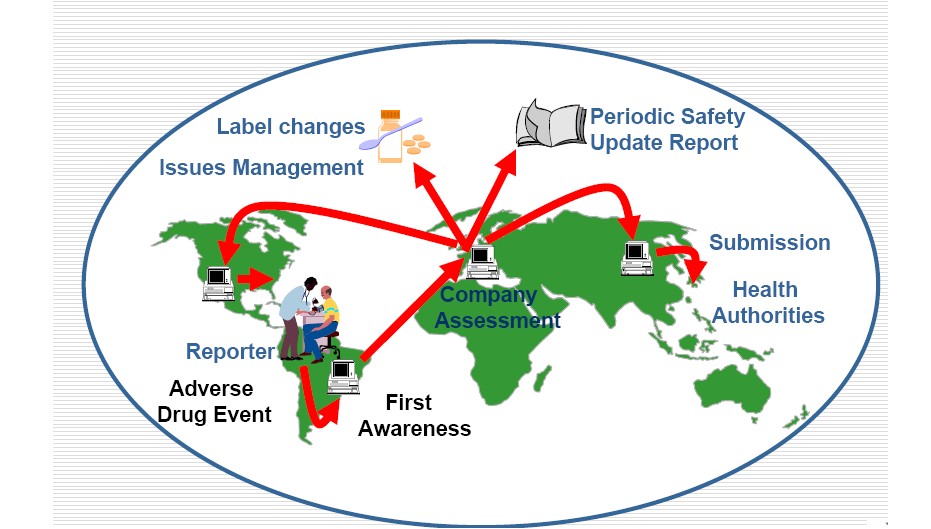 Katalyst Healthcares & Life Sciences
12/10.16
37
Safety Reports & Documents
Individual Case Safety Reports (ICSR)
Paper or electronic
MedWatch 3500 / CIOMS forms
Patient safety narratives (individual reporting / incl in CSR)
Periodic / Aggregate Safety Reports
Annual safety reports, DSURs (EU) – pre-marketing
IND Annual Safety Reports (US) – per-marketing
Periodic Safety Update Reports - PSUR (EU) – post-marketing
NDA PADER (US) – post-marketing
Canadian Annual Report (CAR)
Integrated safety summary (US) – for NDA
Safety overview (EU) – for NDA
Risk Management Plan (EU)
RiskMAP or REMS (US)
12/10.16
Katalyst Healthcares & Life Sciences
38
Drug Safety Requirements
Understanding of global requirements & regulations
Workflow management SOPs for collection of ADRs, collation,
assessment, reporting , risk management
Validated database e.g. Arisg,	Argus,	Oracle AERS
Data / documents management systems, storage, security
Data back-up & disaster management
People
Drug Safety Associates -	Medical (allopathic or integrated
alternative system BAMS, BHMS) or Life Sciences graduates
Drug Safety Physicians – Medical graduates / post-graduates with
experience in safety assessment
Medical / Safety Writers
Drug safety expert –experienced drug safety physician